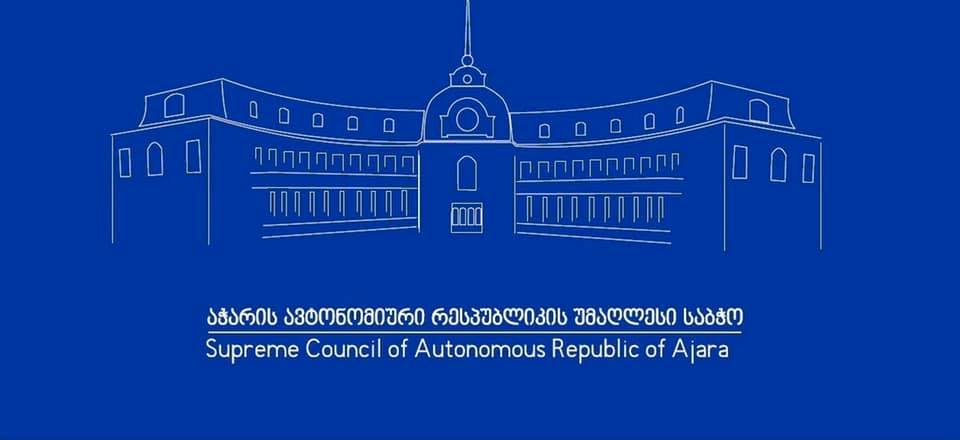 აჭარის ავტონომიური რესპუბლიკის უმაღლესი საბჭოს საკონსტიტუციო, იურიდიულ და საპროცედურო საკითხთა კომიტეტის 2024 წლის საქმიანობის 
ანგარიში
შესავალი

წინამდებარე დოკუმენტში წარმოდგენილია აჭარის ავტონომიური რესპუბლიკის უმაღლესი საბჭოს საკონსტიტუციო, იურიდიულ და საპროცედურო საკითხთა კომიტეტის მიერ 2024 წელს გაწეული საქმიანობის ანგარიში.
ანგარიში მოიცავს და შესაბამისობაშია კომიტეტისთვის აჭარის ავტონომიური რესპუბლიკის უმაღლესი საბჭოს რეგლამენტითა და კომიტეტის დებულებით განსაზღვრულ უფლებამოსილებებთან, აგრეთვე კომიტეტის 2024 წლის სამოქმედო გეგმით გათვალისწინებულ საქმიანობასთან.
კომიტეტის საკანონმდებლო საქმიანობა
საკითხი 
13
დასკვნა
8
სხდომა
11
კანონის პროექტი
4
სამართლებრივი აქტის პროექტი
7
რეგლამენტის პროექტი
2
დადგენილების პროექტი
1
კომიტეტი, როგორც წამყვანი მუშაობდა შემდეგ 
საკანონმდებლო ინიციატივებზე
2
1
აჭარის ავტონომიური რესპუბლიკის კანონის პროექტი - „აჭარის ავტონომიური რესპუბლიკის უმაღლესი საბჭოს არჩევნების შესახებ“ აჭარის ავტონომიური რესპუბლიკის კანონში ცვლილების შეტანის თაობაზე (№09-01-08/64, 11.07.2024)
(ოქმი - 48, 18.07.2024)
აჭარის ავტონომიური რესპუბლიკის უმაღლესი საბჭოს რეგლამენტის პროექტი - „აჭარის ავტონომიური რესპუბლიკის უმაღლესი საბჭოს რეგლამენტში ცვლილების შეტანის შესახებ“ (№09-01-08/59, 21.02.2024)
(ოქმი - 43, 05.04.2024)
3
4
საკანონმდებლო პაკეტი (№09-01-08/1, 12.12.2024)                              
 ა) აჭარის ავტონომიური რესპუბლიკის უმაღლესი საბჭოს რეგლამენტის პროექტი „აჭარის ავტონომიური რესპუბლიკის უმაღლესი საბჭოს რეგლამენტში ცვლილების შეტანის შესახებ“  გამარტივებული წესით - ერთი მოსმენით;                                       
ბ) აჭარის ავტონომიური რესპუბლიკის უმაღლესი საბჭოს დადგენილების პროექტი „საჯარო ინფორმაციის პროაქტიულად გამოქვეყნების წესის, პირობებისა და საჯარო ინფორმაციის ელექტრონული ფორმით მოთხოვნის სტანდარტის დამტკიცების შესახებ“ აჭარის ავტონომიური რესპუბლიკის უმაღლესი საბჭოს  ცვლილების შეტანის შესახებ“.
(ოქმი - 2, 17.12.2024)
აჭარის ავტონომიური რესპუბლიკის კანონის პროექტი - „აჭარის ავტონომიური რესპუბლიკის ნორმატიული აქტების შესახებ“ აჭარის ავტონომიური რესპუბლიკის კანონში ცვლილების შეტანის თაობაზე (№09-01-08/63; 13.06.2024)
(ოქმი - 46, 20.06.2024)
კომიტეტი, როგორც სავალდებულო მუშაობდა შემდეგ  საკანონმდებლო ინიციატივებზე
აჭარის ავტონომიური რესპუბლიკის კანონის პროექტი - „აჭარის ავტონომიური რესპუბლიკის 2024 წლის რესპუბლიკური ბიუჯეტის შესახებ“ აჭარის ავტონომიური რესპუბლიკის კანონში ცვლილების შეტანის თაობაზე (№09-01-08/65, 15.07.2024)
(ოქმი - 47, 18.07.2024)
აჭარის ავტონომიური რესპუბლიკის კანონის პროექტი - „აჭარის ავტონომიური რესპუბლიკის 2025 წლის რესპუბლიკური ბიუჯეტის შესახებ“ და აჭარის ავტონომიური რესპუბლიკის 2025-2028 წლების პრიორიტეტები (№09-01-08/66, 29.10.2024)
(ოქმი - 49, 15.11.2024)
კომიტეტის საკანონმდებლო ინიციატივა
აჭარის ავტონომიური რესპუბლიკის კანონის პროექტის - „აჭარის ავტონომიური რესპუბლიკის ნორმატიული აქტების შესახებ“ აჭარის ავტონომიური რესპუბლიკის კანონში ცვლილების შეტანის თაობაზე“.
(ოქმი - 45, 13.06.2024)
აჭარის ავტონომიური რესპუბლიკის უმაღლესი საბჭოს რეგლამენტით გათვალისწინებული სხვა საქმიანობა
აჭარის ავტონომიური რესპუბლიკის 2023 წლის რესპუბლიკური ბიუჯეტის შესრულების წლიური ანგარიში
(ოქმი - 44, 15.05.2024)
აჭარის ავტონომიური რესპუბლიკის უმაღლესი საბჭოს წევრის სტატუსთან შეუთავსებლობის ინფორმირება
(ოქმი - 1, 27.11.2024)
აჭარის ავტონომიური რესპუბლიკის მთავრობის შემადგენლობის დამტკიცება
(ოქმი - 3, 30.12.2024)
კომიტეტის დებულების შემუშავება
(ოქმი - 1, 27.11.2024)
კომიტეტის 2024 წლის სამოქმედო გეგმის დამტკიცება  
(ოქმი - 42, 15.03.2024)
კომიტეტის ორგანიზაციული შესაძლებლობების გაძლიერება
კომიტეტის აპარატის თანამშრომელთა გადამზადება
ტრენინგი ქოუჩინგთან დაკავშირებით
ტრენინგი - განმარტებითი ბარათის ფინანსური დასაბუთება
ტრენინგი ლიდერობასთან დაკავშირებით
ტრენინგი - დაგეგმვა, ორგანიზება და ორგანიზაციული კულტურა
ტრენინგი საჯარო გამოსვლებთან  დაკავშირებით
ტრენინგი - კვლევითი საქმიანობის გაძლიერება აჭარის უმაღლეს საბჭოში
კომიტეტის საქმიანობის სტატისტიკური მონაცემები
კომიტეტში შემოსული, კომიტეტიდან გასული კორესპონდენციისა და მოქალაქეთა მიღების რაოდენობა
კომიტეტის 2024 წლის სამოქმედო გეგმით განსახორციელებელი აქტივობების შესრულების მდგომარეობა
კომიტეტი, მომავალშიც გააგრძელებს მასზე დაკისრებული უფლებამოსილების განხორციელებისა და საქმიანობის განვითარებაზე ზრუნვას. 
კომიტეტის პრიორიტეტებად რჩება საკანონმდებლო საქმიანობისა და საზედამხედველო მექანიზმების გაძლიერება.